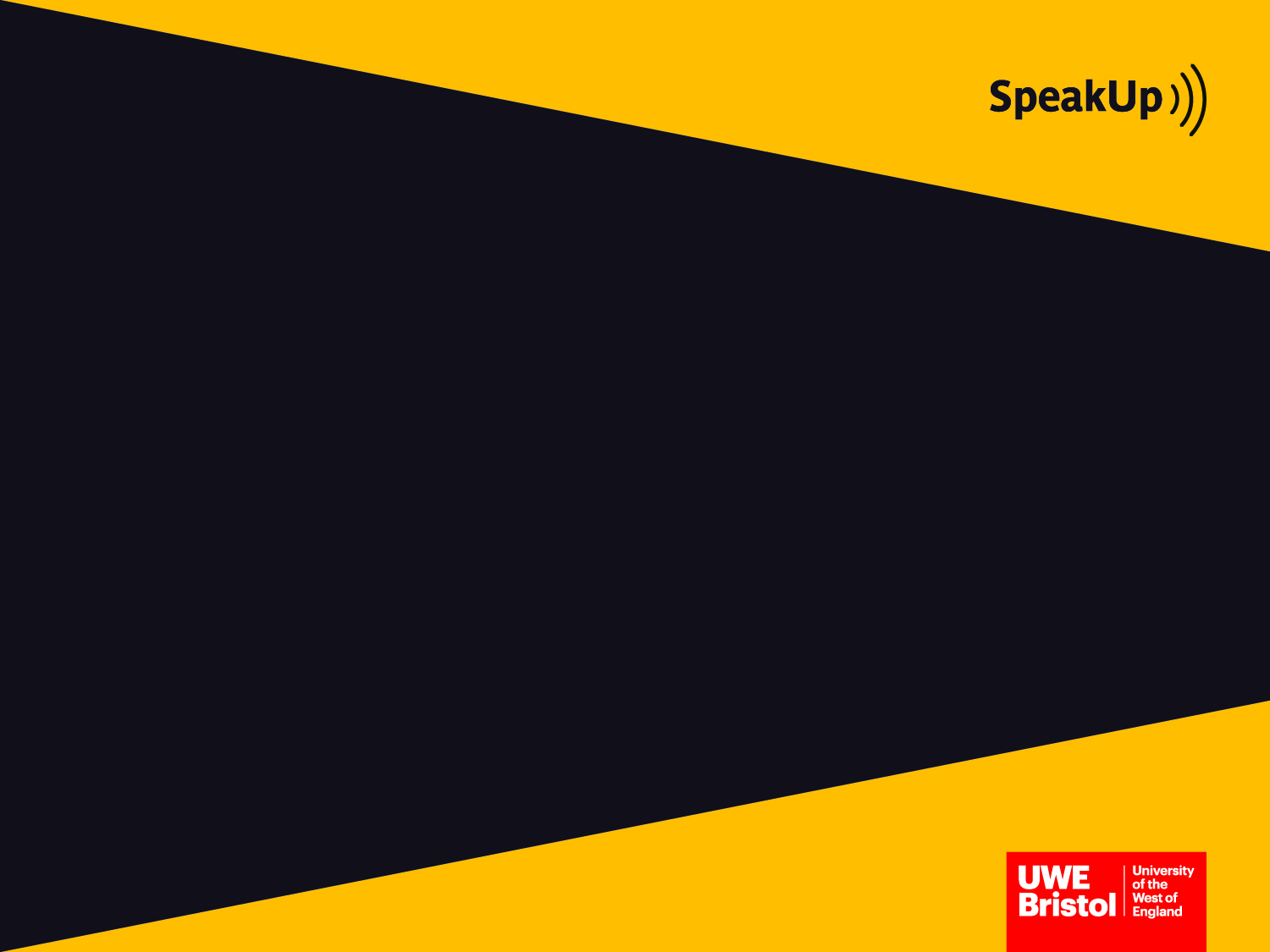 Bystander Programme, part of ‘Speak Up’ at UWE Bristol

Sports & Societies Briefing
Presentation by
Mackay, F., Bovill. H, McCartan, K., Waller, R., Miguel Lazaro, A., Carrie, S., and Smith, T. (2018) SpeakUp. Bristol, University of the West of England. In collaboration with UWE students, UWE Student Union, UWE staff, and external stakeholders; Bristol Zero Tolerance, Somerset and Avon Rape and Sexual Abuse Support, and Stand Against Racism and Inequality
If a situation doesn't feel right, Speak Up
2019
1
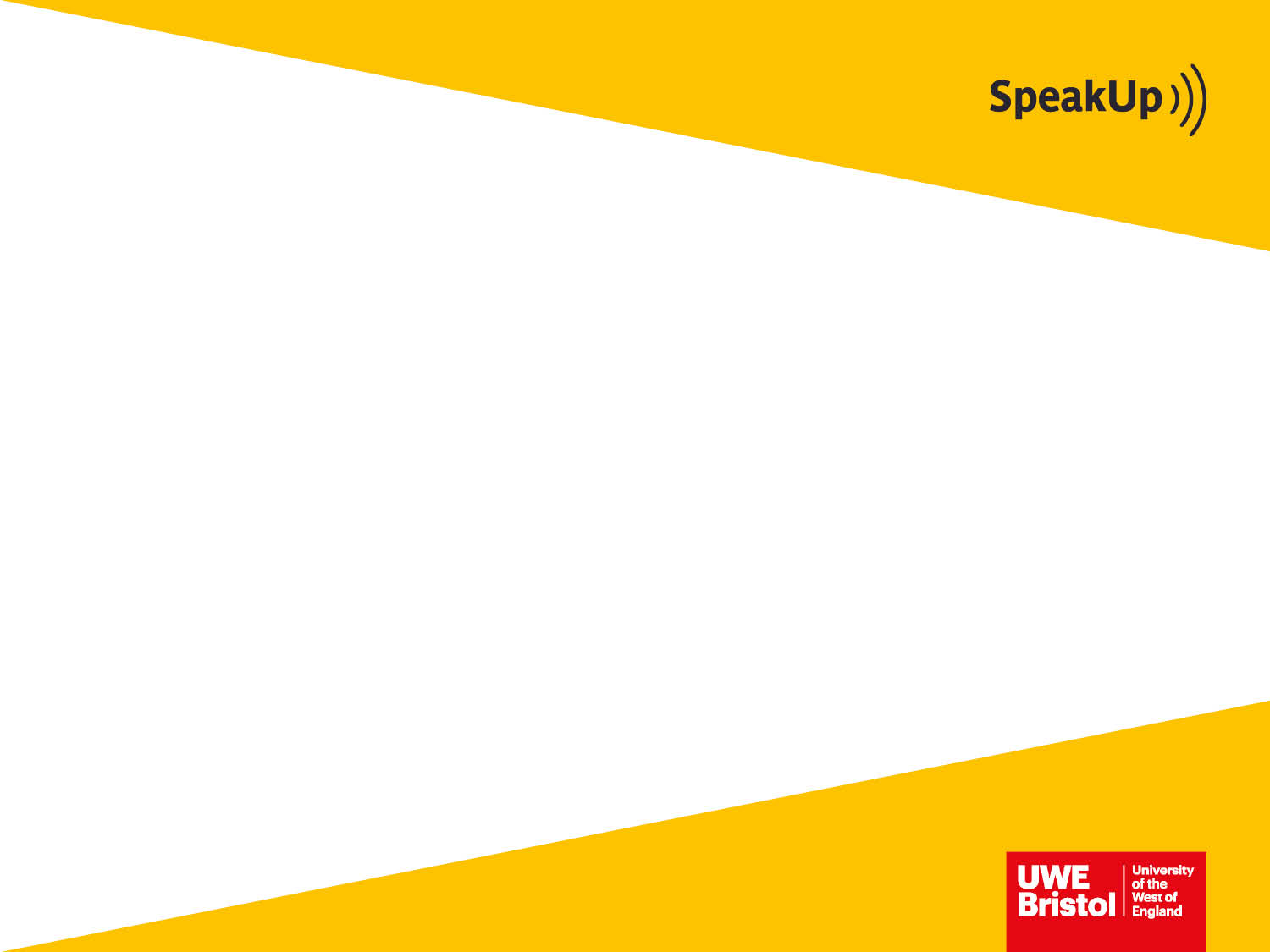 “UWE allows the Bystander material on its presentation to be used under the international creative commons share-alike licence 4.0. https://creativecommons.org/licenses/by-nc-sa/4.0/. 

This means this material can be copied and adapted for non-commercial purposes. If you republish it you must ensure the creative commons licence applies to your material and is clearly referenced. Similarly, if you share this material, or adapted forms of it, with another party you must ensure that they are aware of the creative commons licence and their obligations to comply with it and to reference it. 

In addition, if you republish or reuse this work, either in original form or modified, then you are asked to acknowledge “University of the West of England, Bristol” clearly in any such reuse or republication as the creator of this work’
Heading Text
2
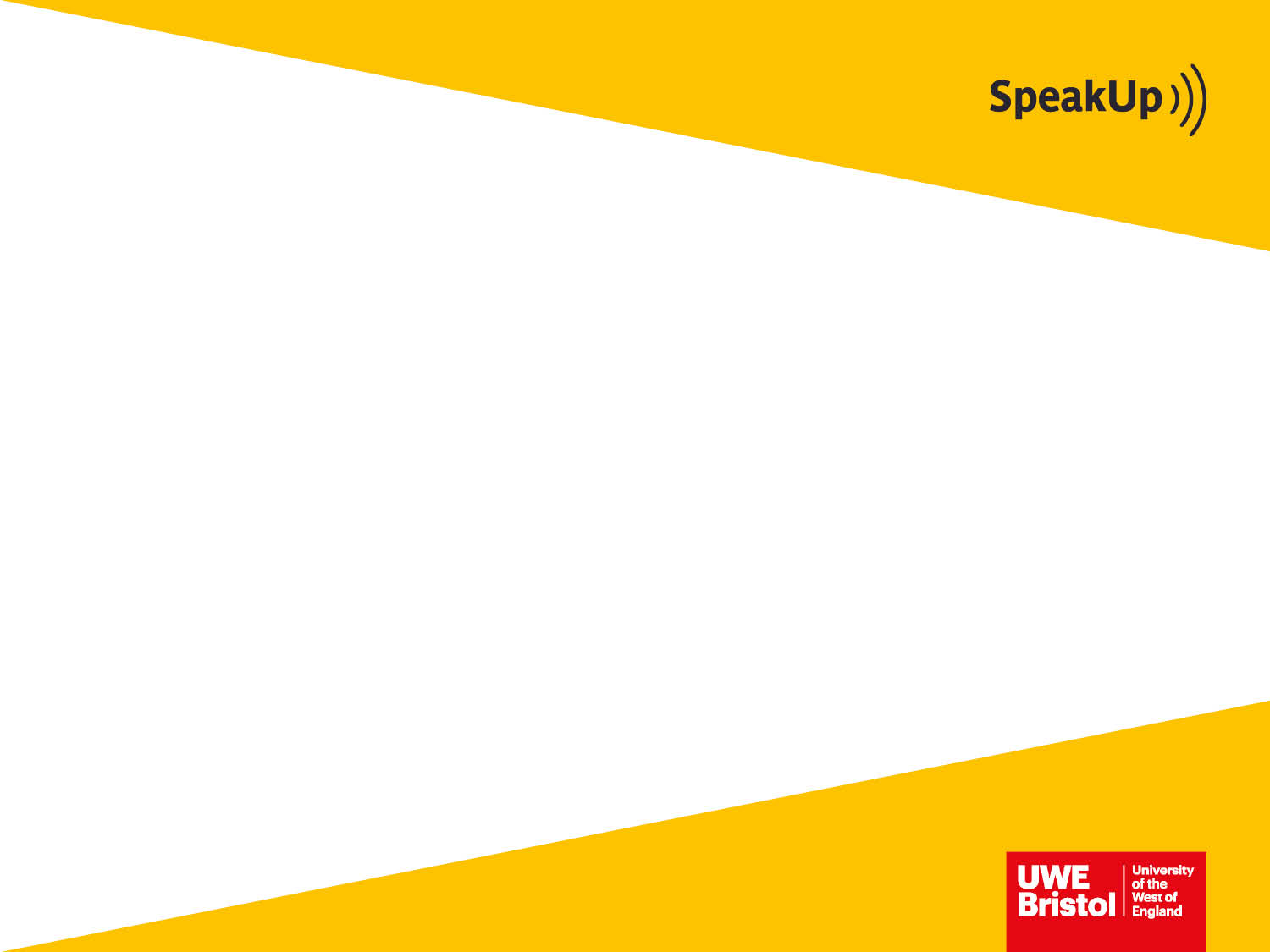 Ground rules
Heading Text
Some of the material we will be discussing will be sensitive and some of us will have had personal experience of the things we discuss. Please be respectful of personal emotions as we learn.

Anything you hear is confidential
Respect one another’s views
This is not a place to publicly disclose information for the first time
UWE Bristol support and guidance information will be provided.

Please be aware that we will be talking about sensitive issues and issues that might have affected you or people you care about.  If material is triggering, it is fine to leave the space permanently or for part of the session. Facilitators will understand and you do not need to give a reason for this. 

At the end we will leave UWE support and guidance websites so that everyone leaves knowing how to access support and guidance. If you do leave the session before this, please either email the facilitator so they can check in with you and advise you how to get support should you need it, or access the support and guidance from the UWE intranet.
3
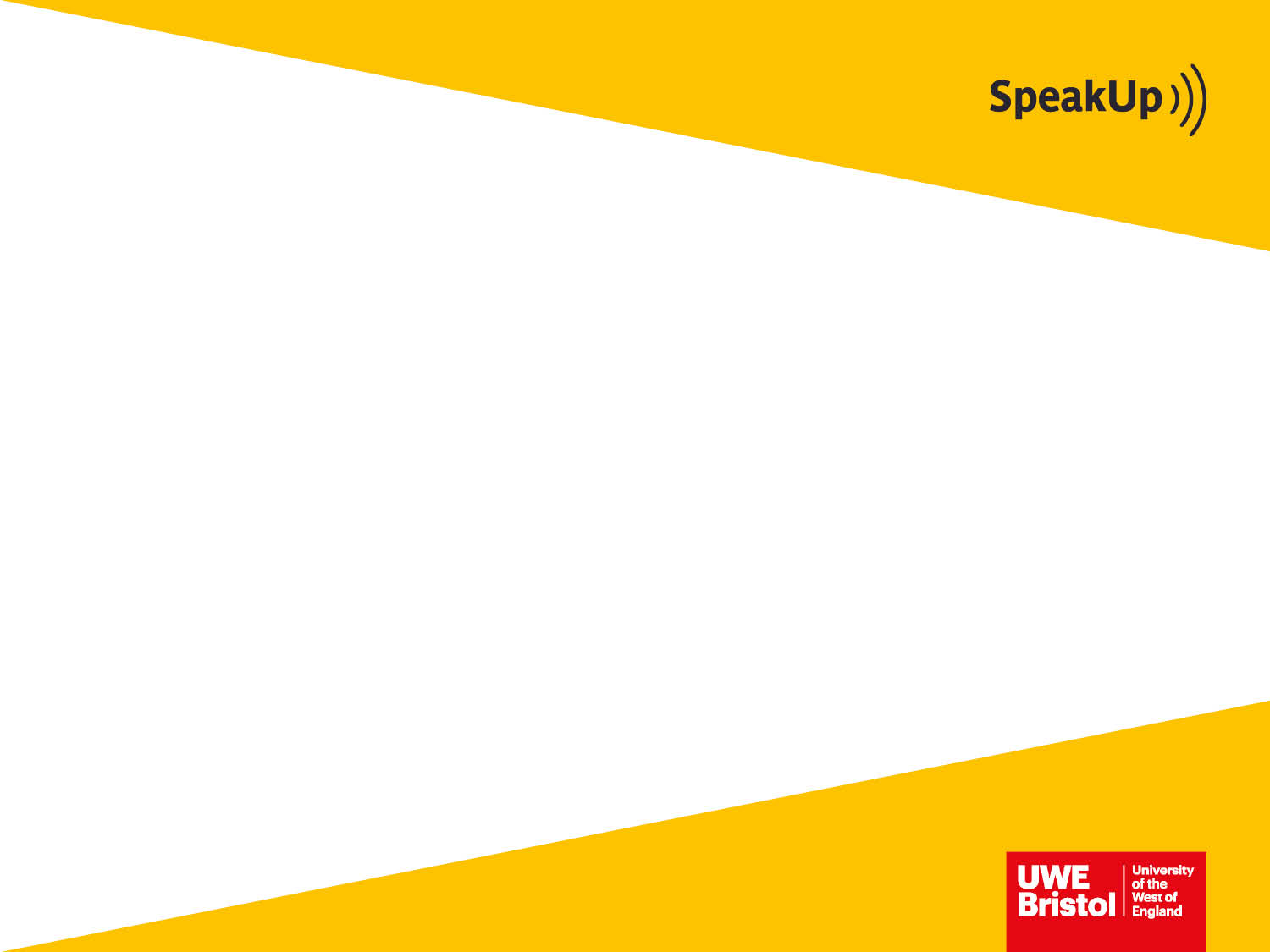 What is Bystander? 4 stages of intervention
Heading Text
A programme out of the United States
Supporting students to look after each other
In this case = focussing on interrupting sexual violence

Passive bystander  to
   Pro-social active bystander 
someone who understands:
that some sexual behaviours may be harmful
how and when it is safe and useful to SpeakUp
the various ways to do this
Berkowitz 2009
4
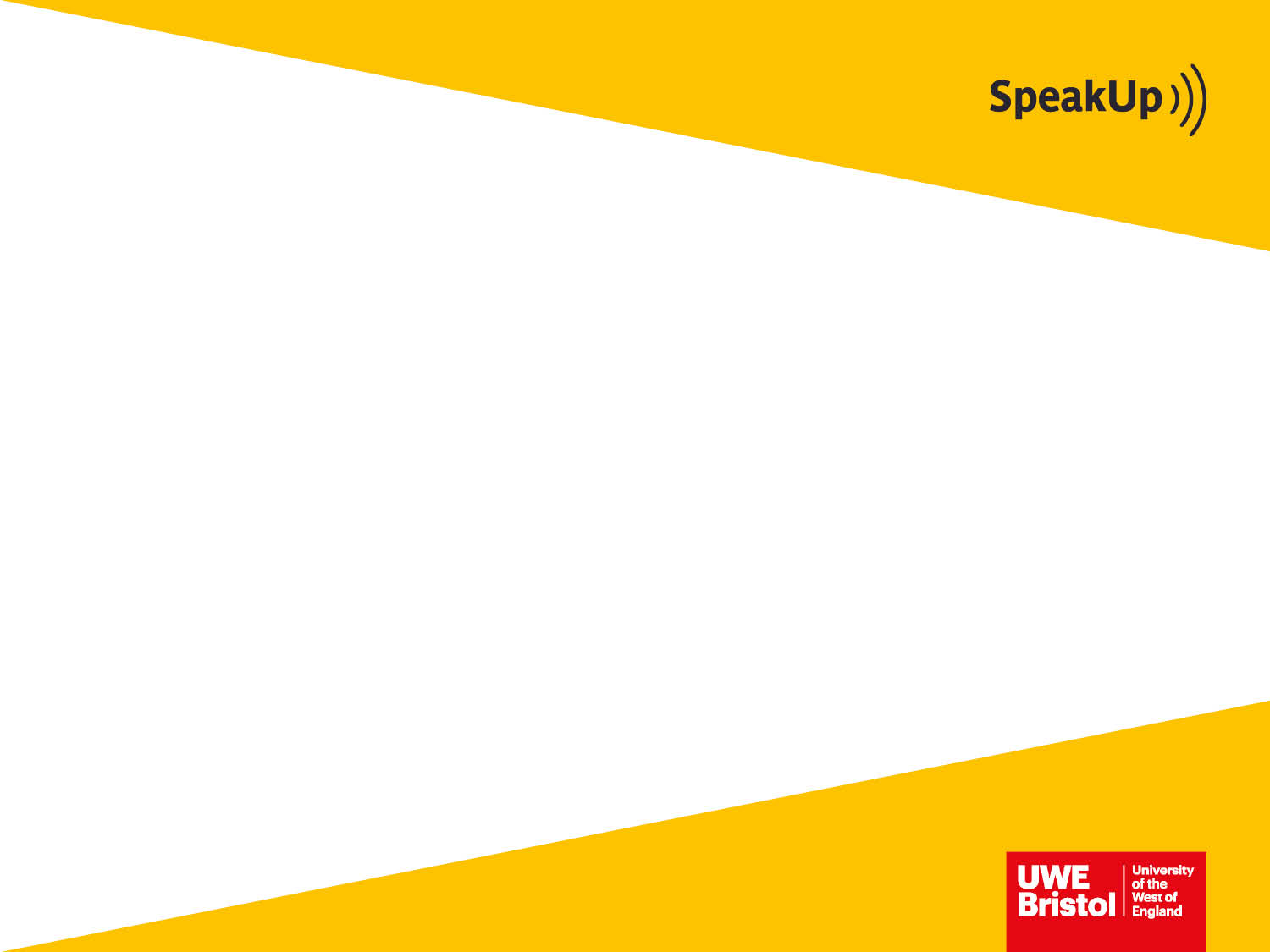 Golden Rule
Heading Text
Only intervene when it is safe for you to do so.
If not safe, intervene later, get help.

In an emergency:
Dial 999 if off-campus
Dial 0117 32 89999 if on-campus

If it’s not an emergency, contact our 24 hour Security Team: 0117 32 86404
5
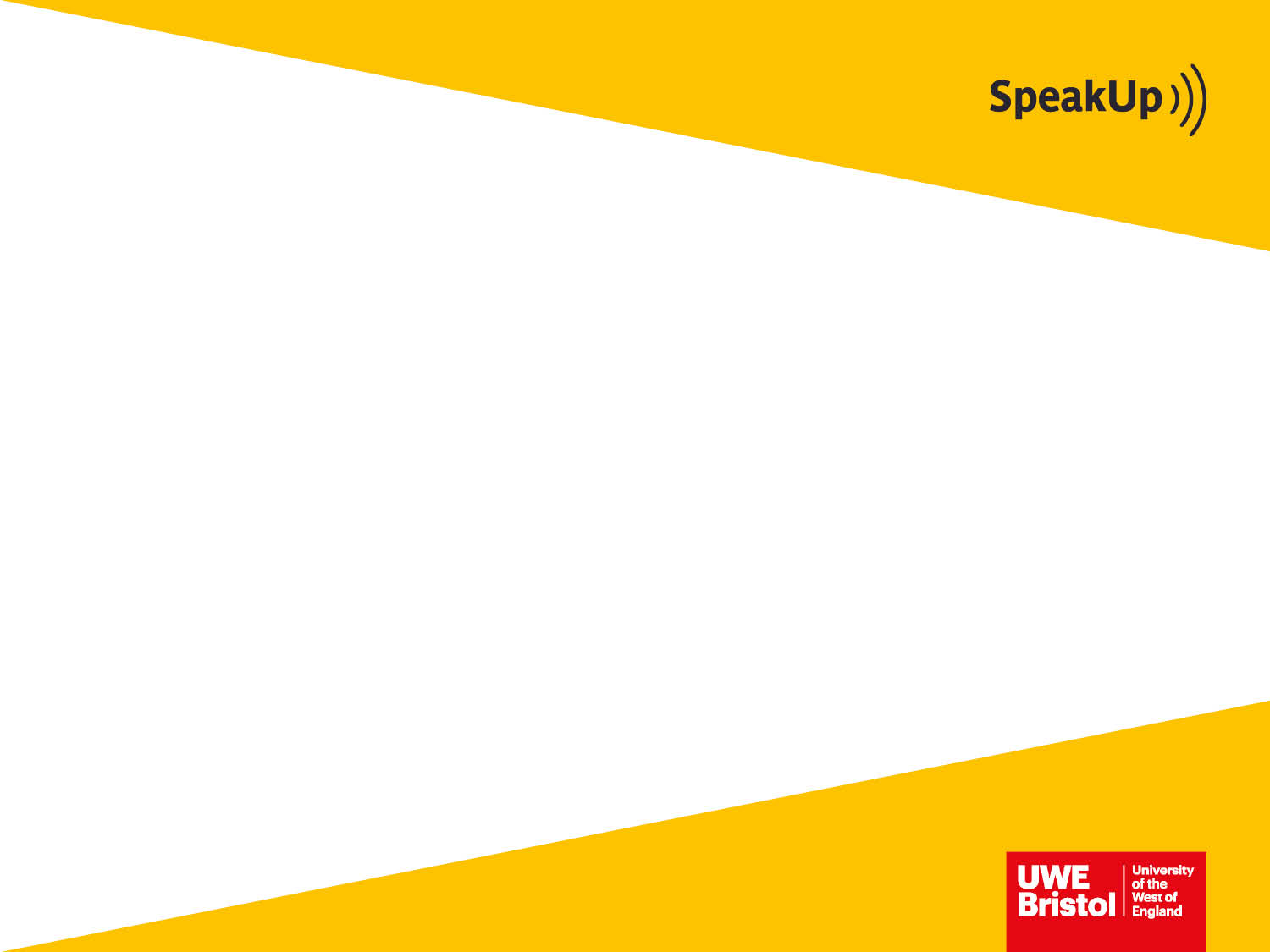 Speaking up in the news: #MeToo
“…at a Hollywood function last year and a high level Hollywood executive came over to me and groped…. Jumping back, I said, ‘what are you doing?’ He just grinned like a crazy jerk. I decided not to take it further because I didn’t want to be ostracized, par for the course when the predator has power and influence. I let it go. Who’s going to believe you? Few. What are the repercussions? Many. Do you want to work again? Yes. Are you prepared to be ostracized? No. The assault lasted only minutes, but what he was effectively telling me was that he held the power. That he was in control. This is how toxic masculinity permeates culture”.
6
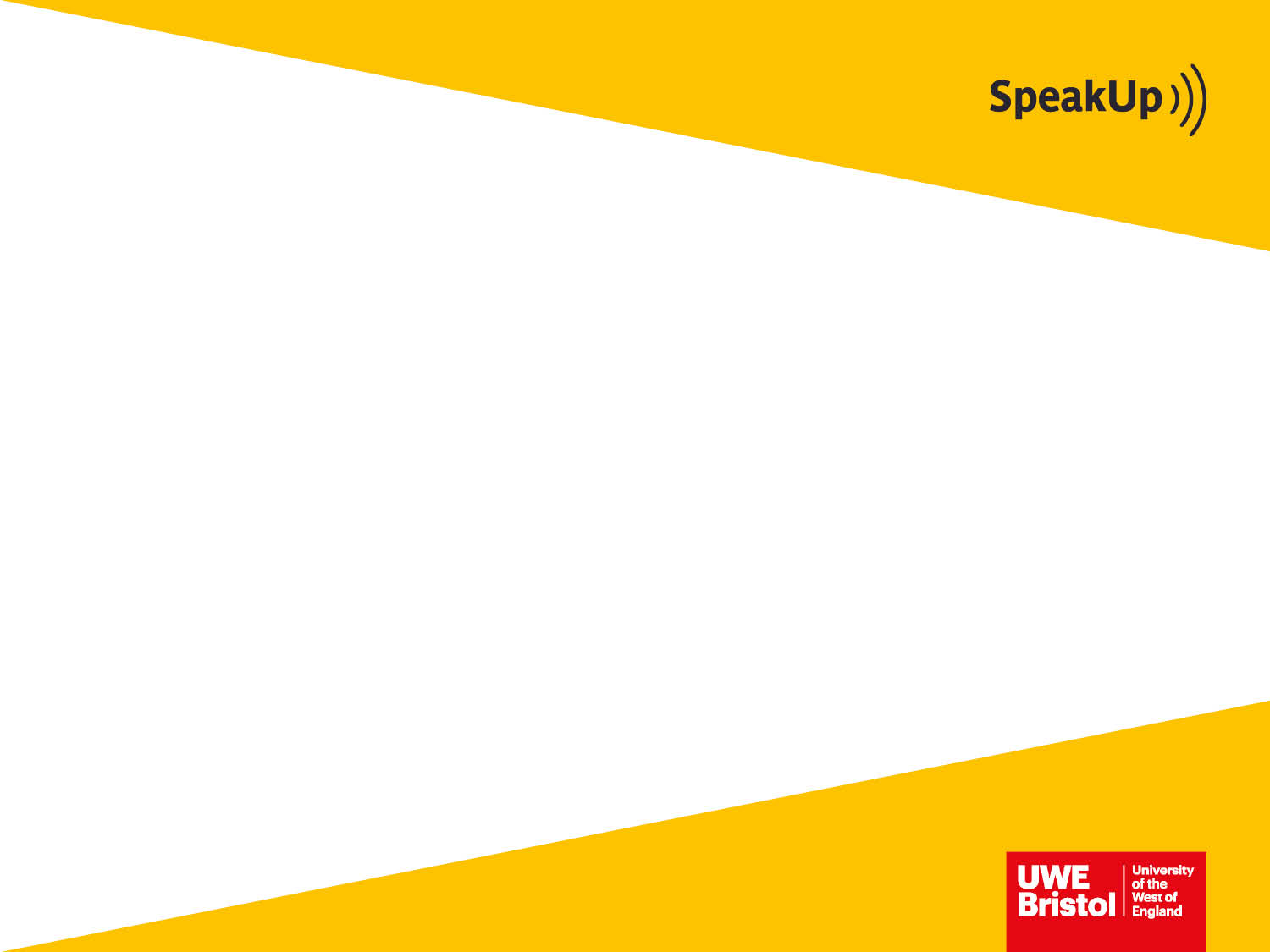 Who can experience sexual violence? Anyone!
Heading Text
7
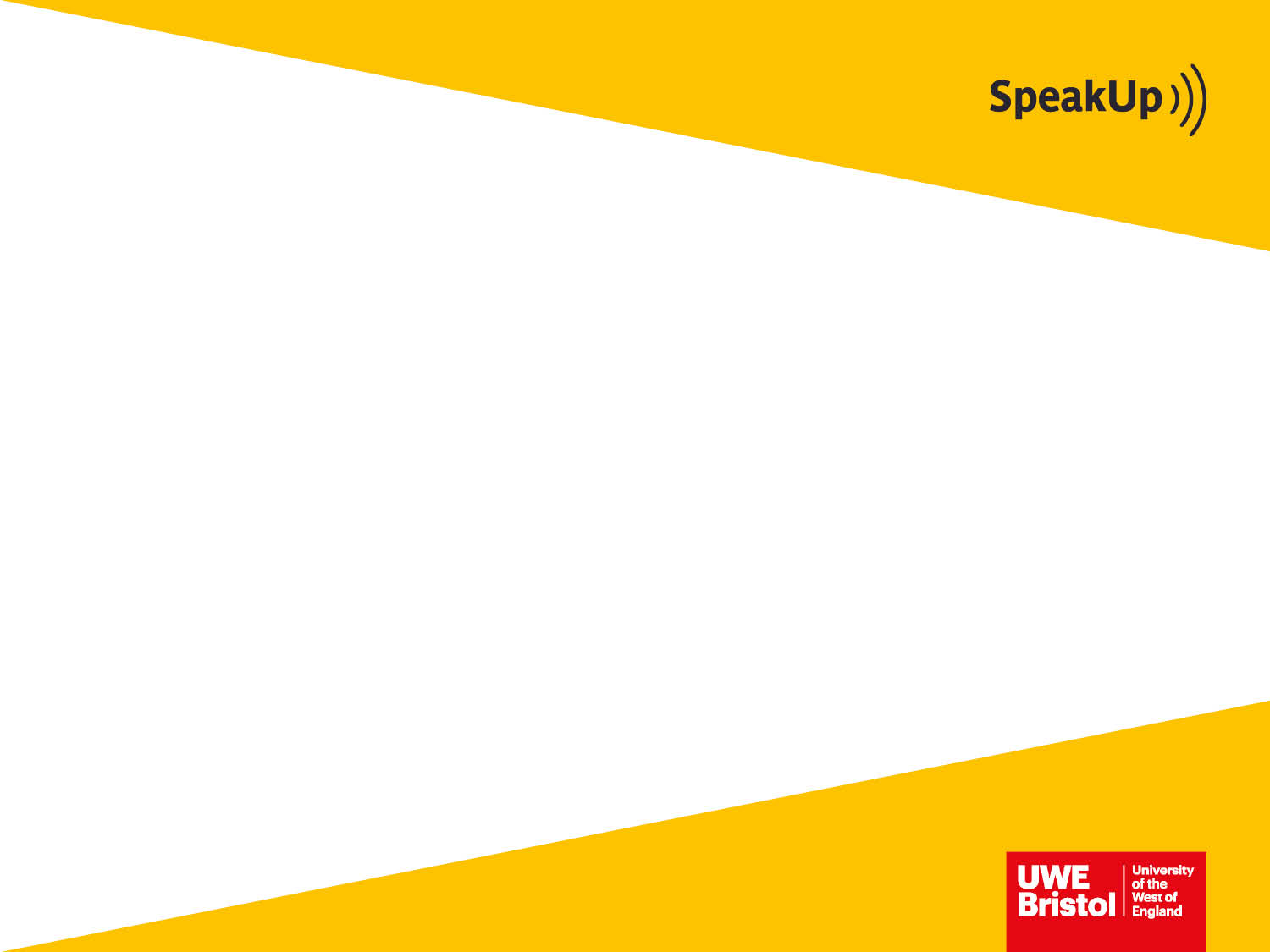 Heading Text
Bystanders In The News! Being an active pro-social bystander
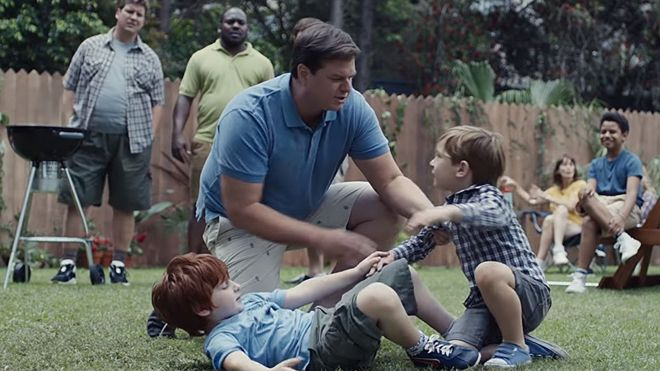 Boycott Gillette is currently still trending. 

The advert shows practical, everyday ways to intervene and challenge negative social norms.

The advert has more dislikes than likes…
https://www.youtube.com/watch?time_continue=2&v=koPmuEyP3a0
8
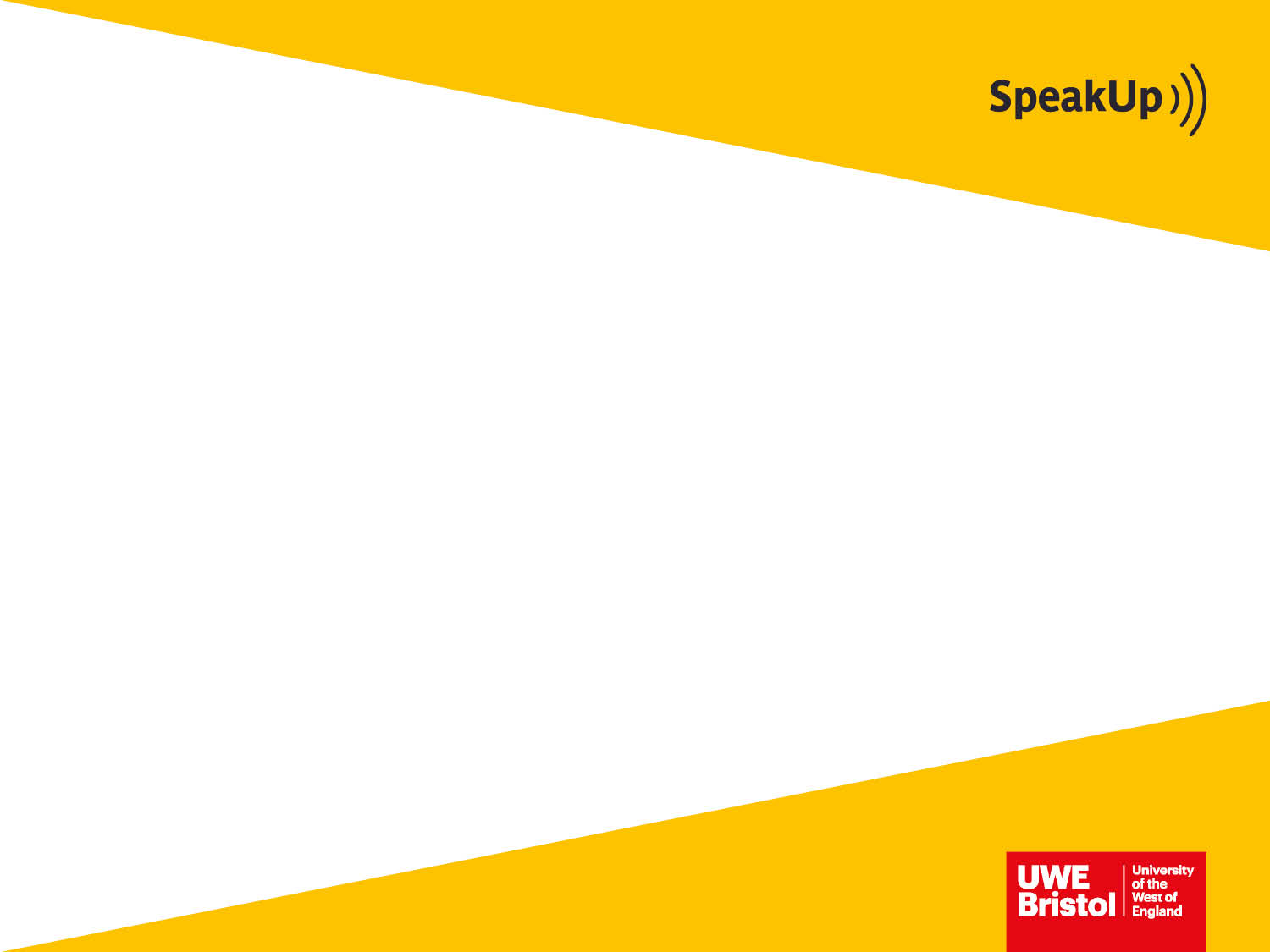 Bystanders Challenge Negative Social Norms
Heading Text
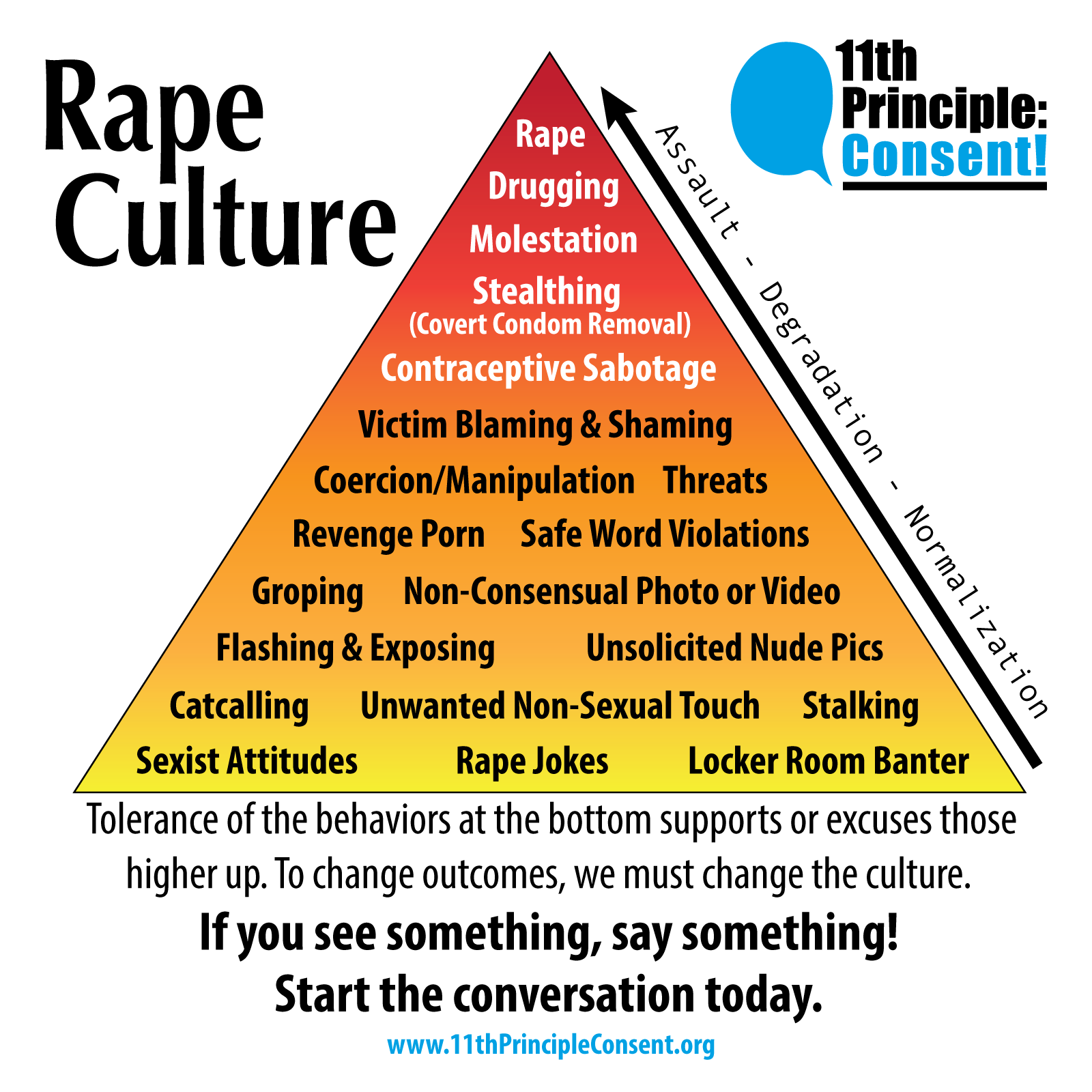 Challenging negative social norms can challenge and even reduce sexual violence and assault.
9
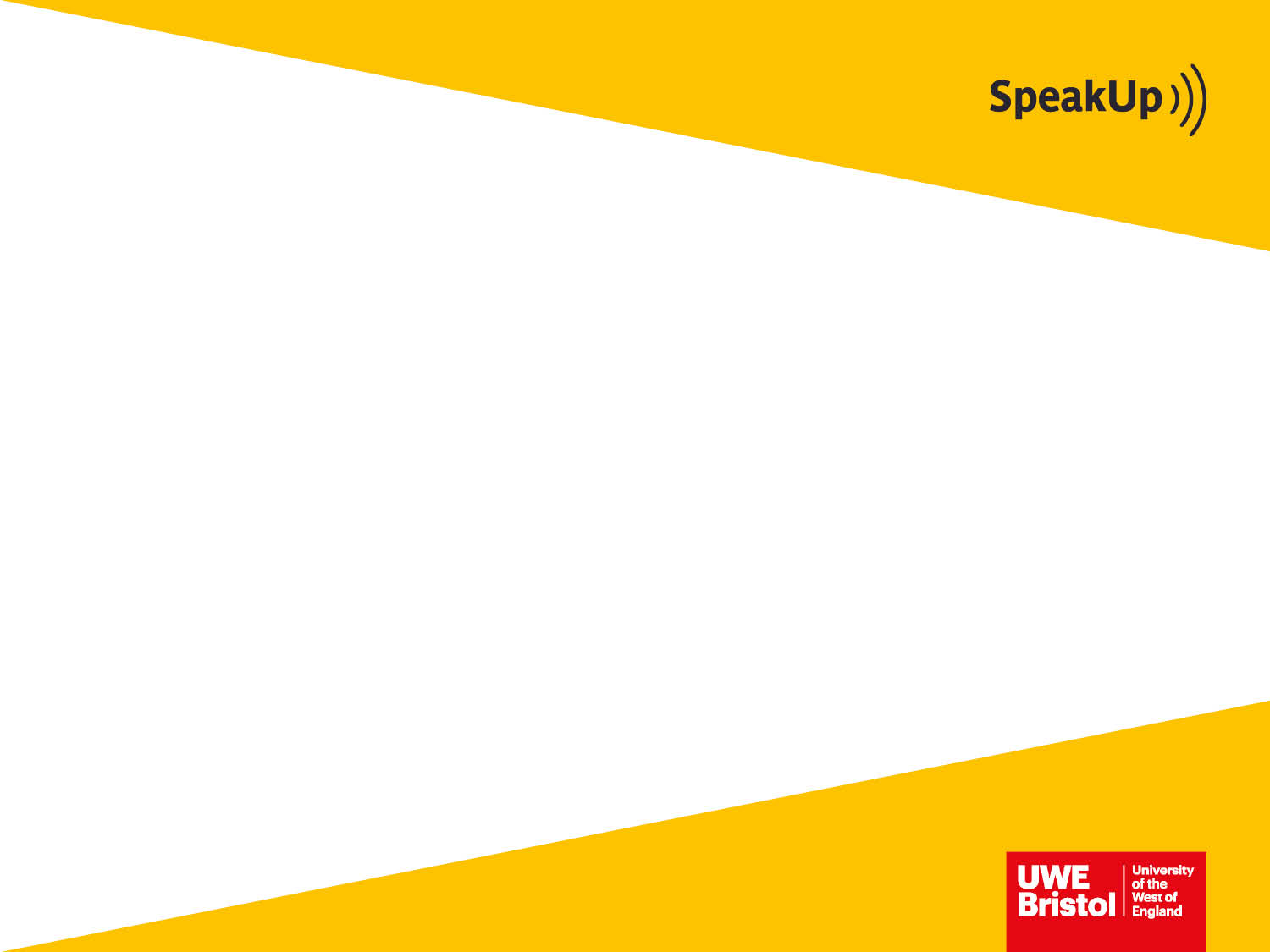 Preventing Sexual Violence: Being an active pro-social bystander – How, when, where to intervene?
Heading Text
Who are you? New Zealand bystander video






Watch on Youtube >>
Do you think the scenario is realistic? 

Do you think the interventions are practical and realistic?

Are there any other ways the script could have been interrupted?
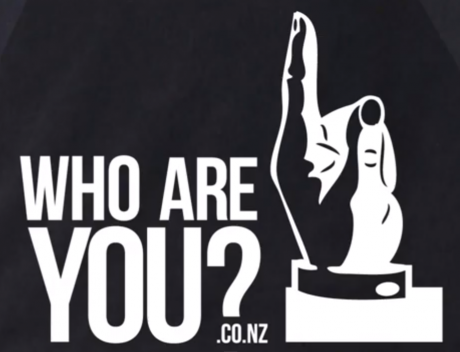 10
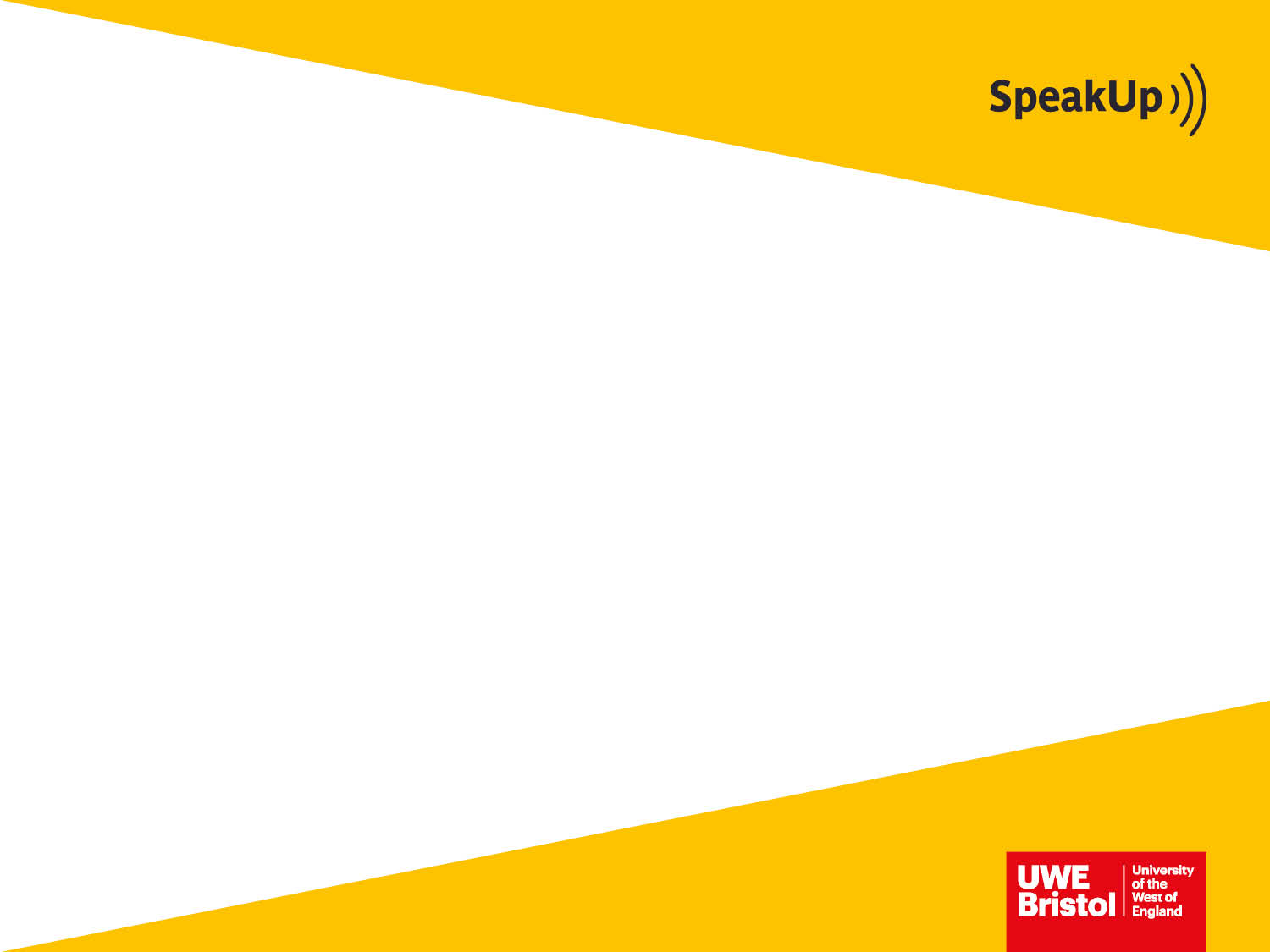 Heading Text
What’s The Law? Unwanted sexual touching or groping is sexual assault
11
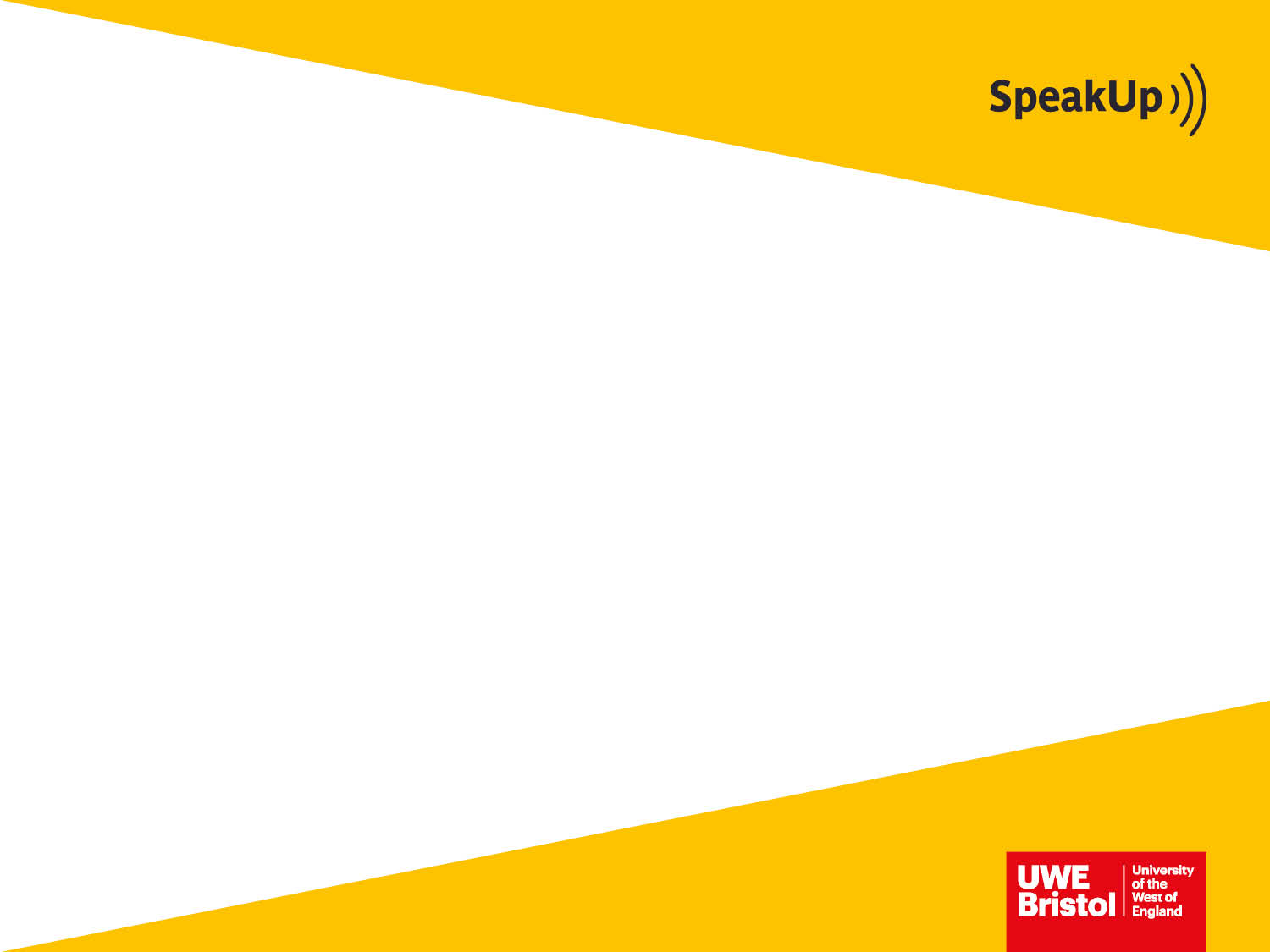 What’s The Law? Rape is…
Heading Text
12
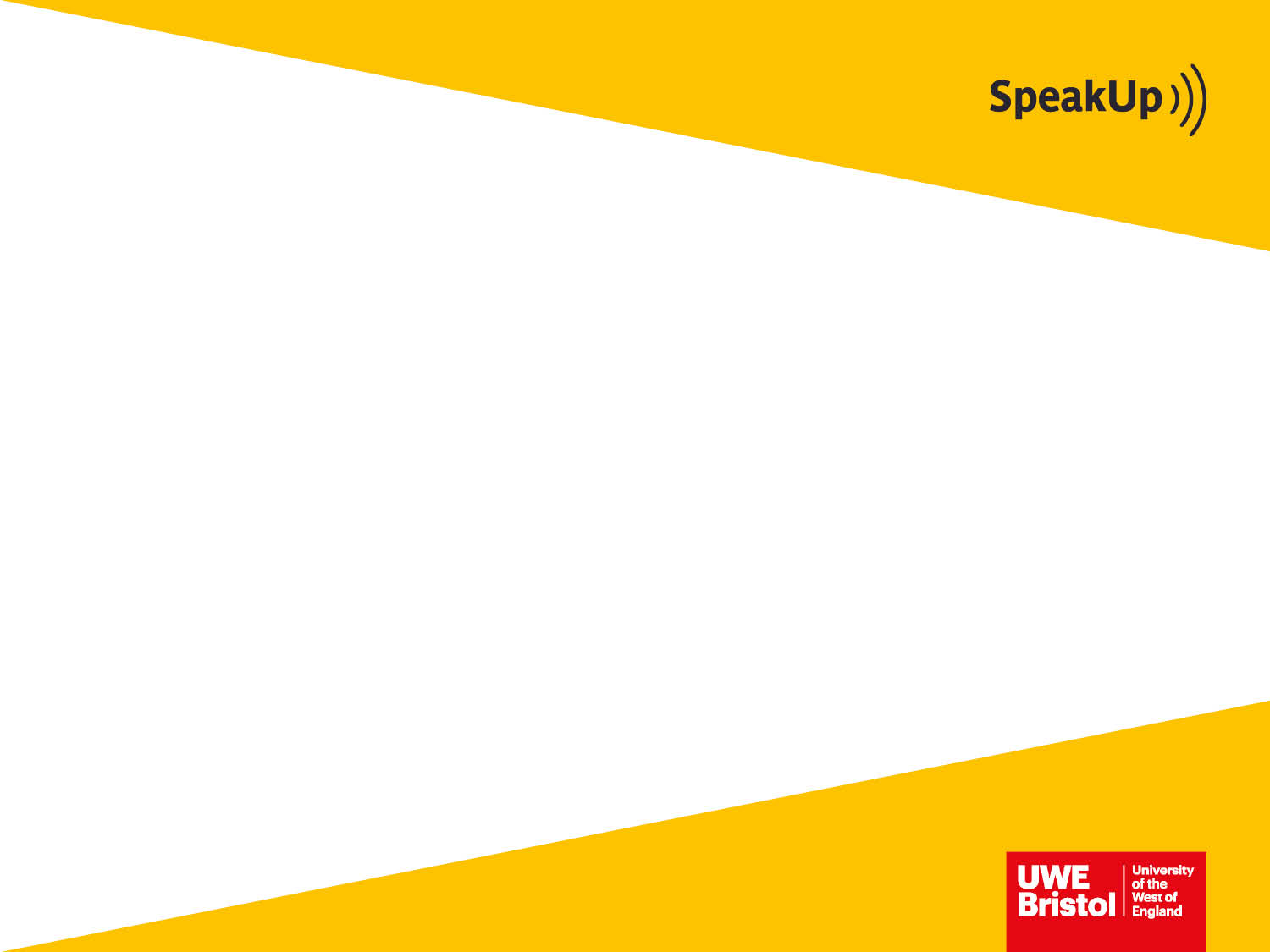 What’s The Law? Domestic abuse is…
Heading Text
13
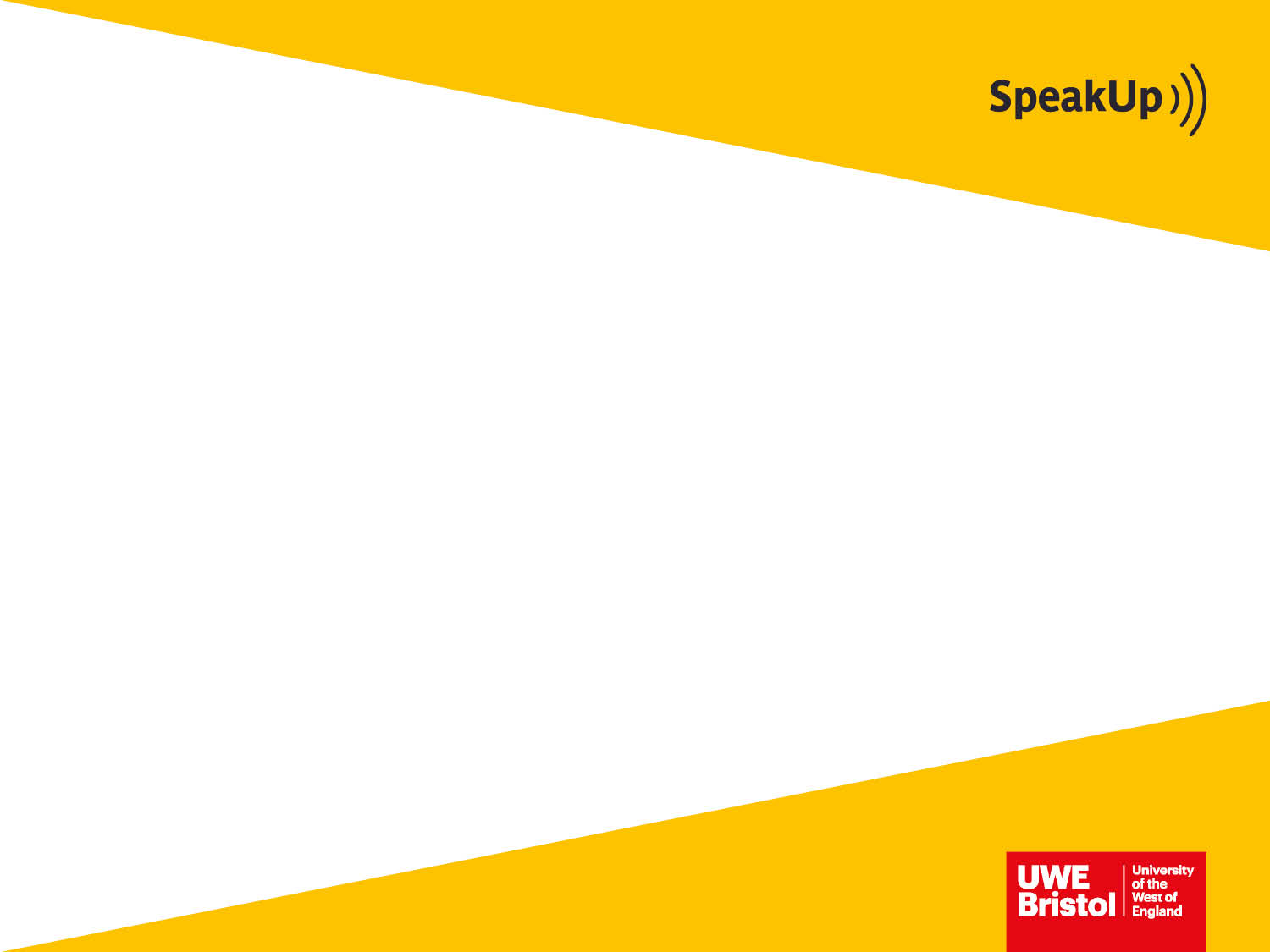 Signs can include
Heading Text
Extreme jealousy or insecurity
Explosive temper, and/or mood swings
Making false accusations
Physically inflicting pain or hurt
Pressures to send explicit photos/videos
Using social media to check up on partner or use of apps such as ‘phone tracker’
Embarrassing in public

Constant belittling/put downs
Isolation from family and friends
Constant text messaging, makes partner feel they can’t be separated from phone for fear of punishment
Telling someone who they can or can’t be friends with – either in real life or on social media
Gaslighting – emotional abuse designed to make victim doubt their perceptions of reality
Pride Surveys 2017
14
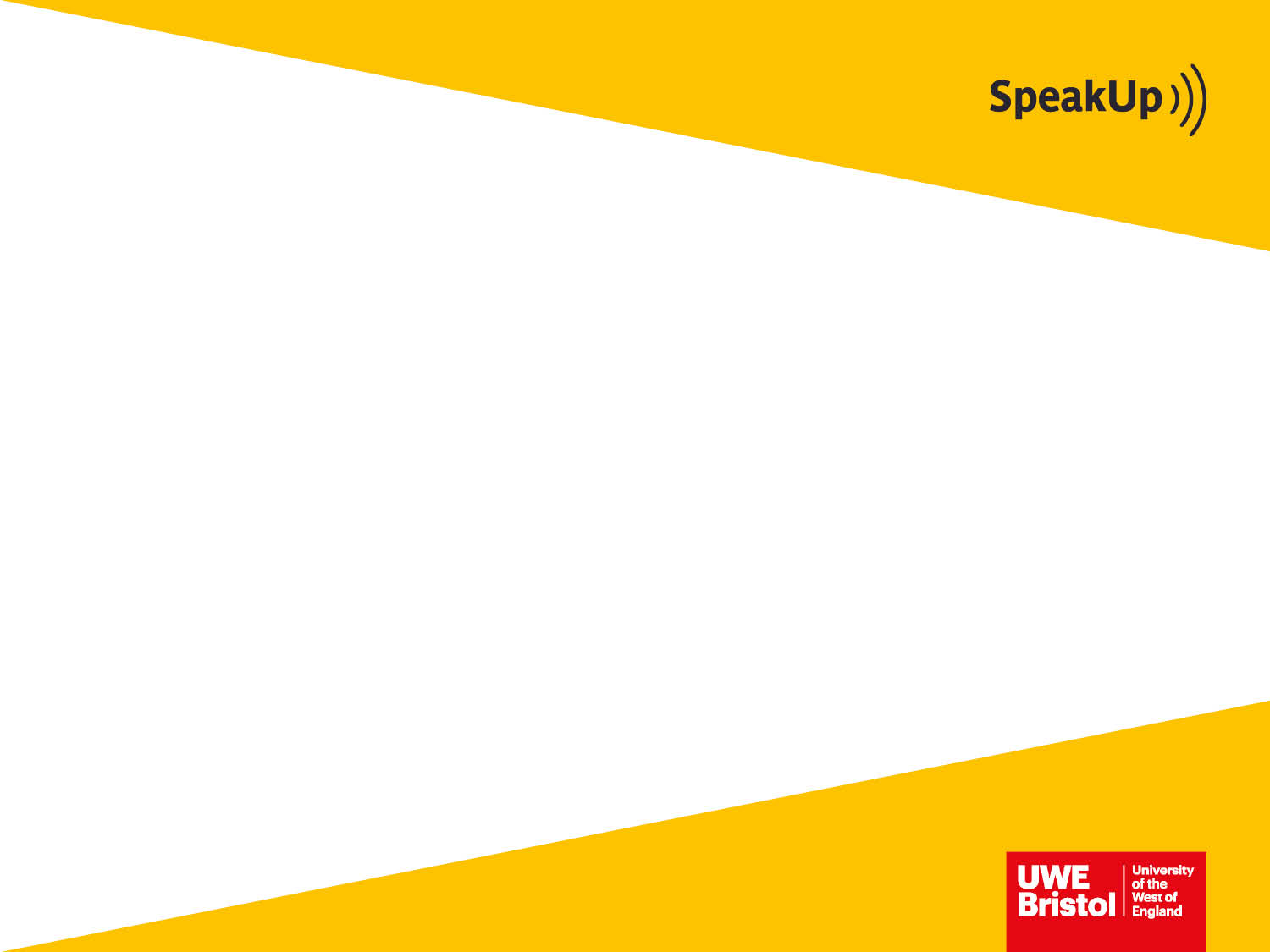 Support and guidance on the UWE Bristol website
Heading Text
Now let’s finish by spending 5 minutes navigating this site so that you all have some idea how to get support and guidance for yourself or others should you need it. 


If a situation doesn't feel right, Speak Up
15
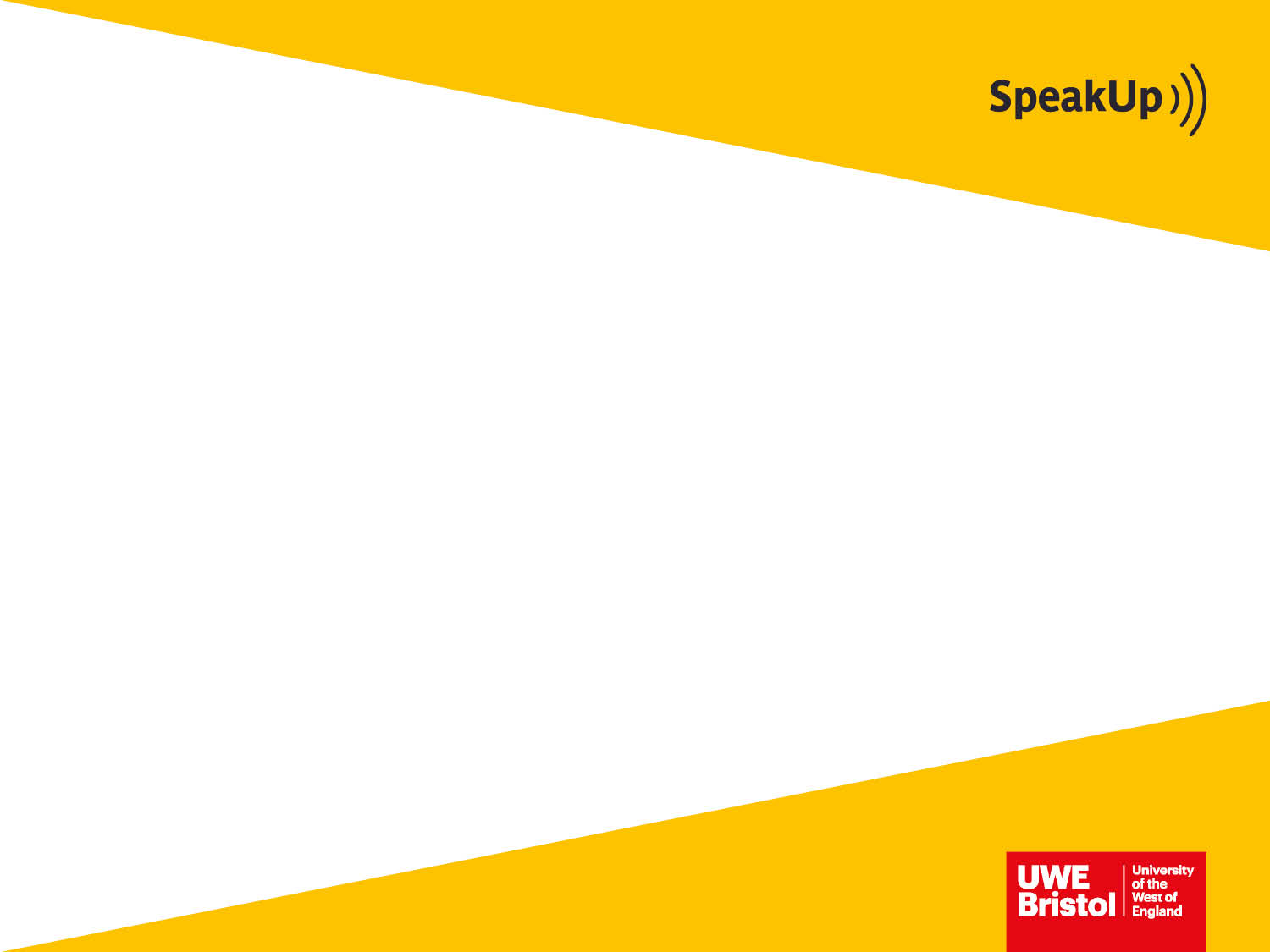 Other places to get support or to report
Heading Text
The Bridge- Tel: 01173426999- The sexual Assault Referral Centre in Bristol 
SARSAS- Women and Girls tel: 08088010456/ Men and boys: 08088010464- support for people who have experienced sexual assault or rape.
Survivors UK- Tel: 02035983898- support for male survivors
The Samaritans – Tel: 116 123 (24 hours a day, 7 days a week)
Email: jo@samaritans.org             www.samaritans.org      
NHS 111 Service – Freephone 111 for urgent medical advice (24 hours a day, 7 days a week)
NHS medical help advice (24 hours): 111
Police non-emergency (24 hours): 101
16
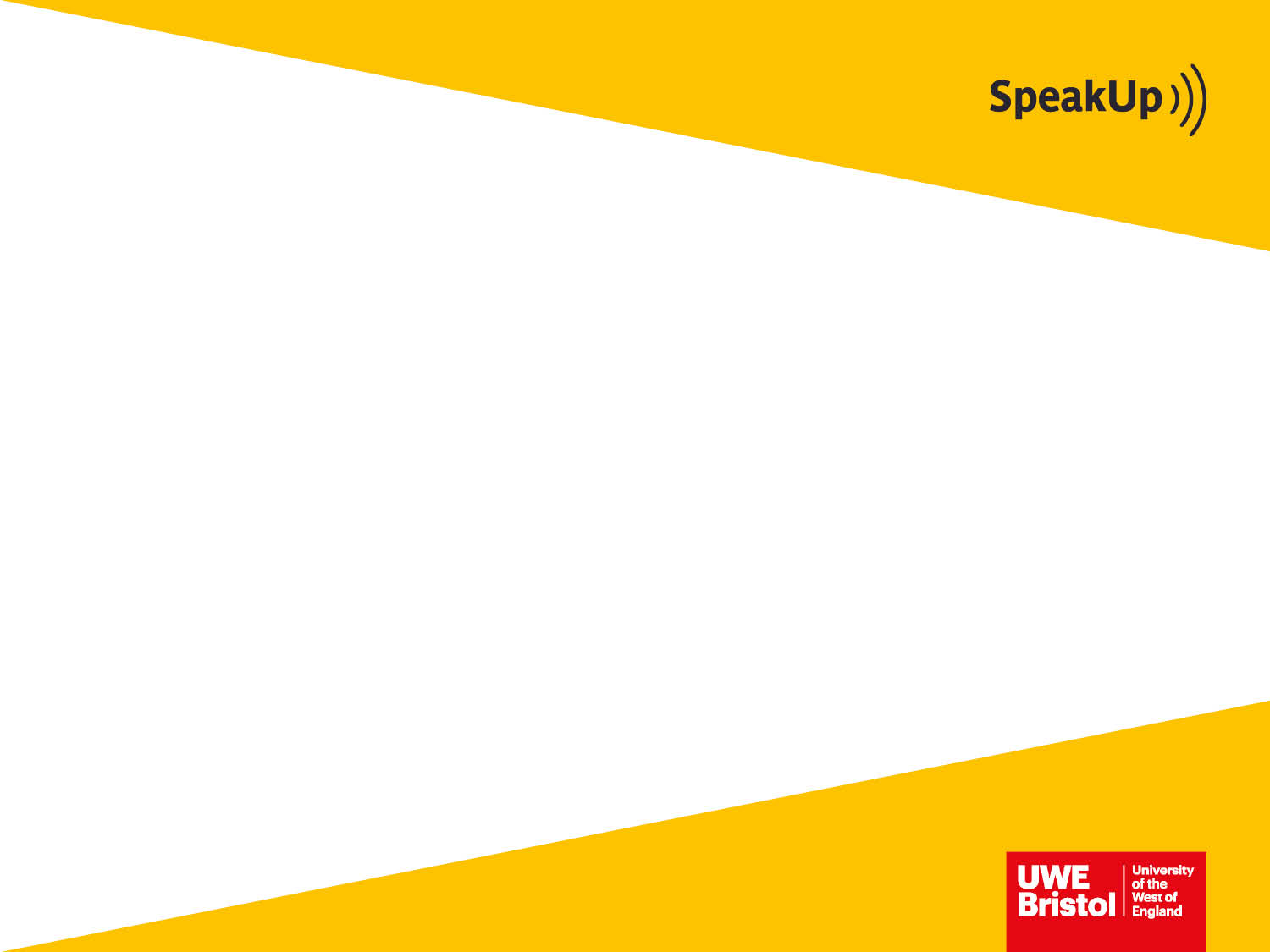 Sources used
Heading Text
Bennett, J. and Jones, D. (2018) 45 stories of sexual consent. New York Times. May 10. Retrieved from: https://www.nytimes.com/interactive/2018/05/10/style/sexual-consent-college-campus.html?rref=collection%2Fcolumn%2Fmodern-love&action=click&contentCollection=fashion&region=rank&module=package&version=highlights&contentPlacement=3&pgtype=collection (Accessed May 2018).
Berkowitz, A. (2009) Response Ability: A Complete Guide to Bystander Intervention, Beck & Co.
CAADA Safe Lives. (2012) A place of greater safety. Retrieved from: (http://www.caada.org.uk/policy/statistics.html) (Accessed May 2018).
Earl, A. (2016) The law and social media. UK Safe Internet Centre. Retrieved from :   Retrieved from: https://www.saferinternet.org.uk/blog/law-and-social-media (Accessed May 2018).
Gentlewarrior, S., & Fountain, K. (2009). Culturally competent service provision to lesbian, gay, bisexual and transgender survivors of sexual violence.  Pennsylvania: NSVRC(2).
Home Office. (2018) Domestic violence and abuse. Retrieved from: https://www.gov.uk/guidance/domestic-violence-and-abuse#domestic-violence-and-abuse-new-definition  (Accessed May 2018).
Hulse, R. (n.d.) Groping is not part of a night out: It is sexual harassment. Retrieved from: https://safeandsoundgroup.org.uk/blog/groping-is-not-part-of-a-night-out-it-is-sexual-harassment/ (Accessed May 2018.)
17
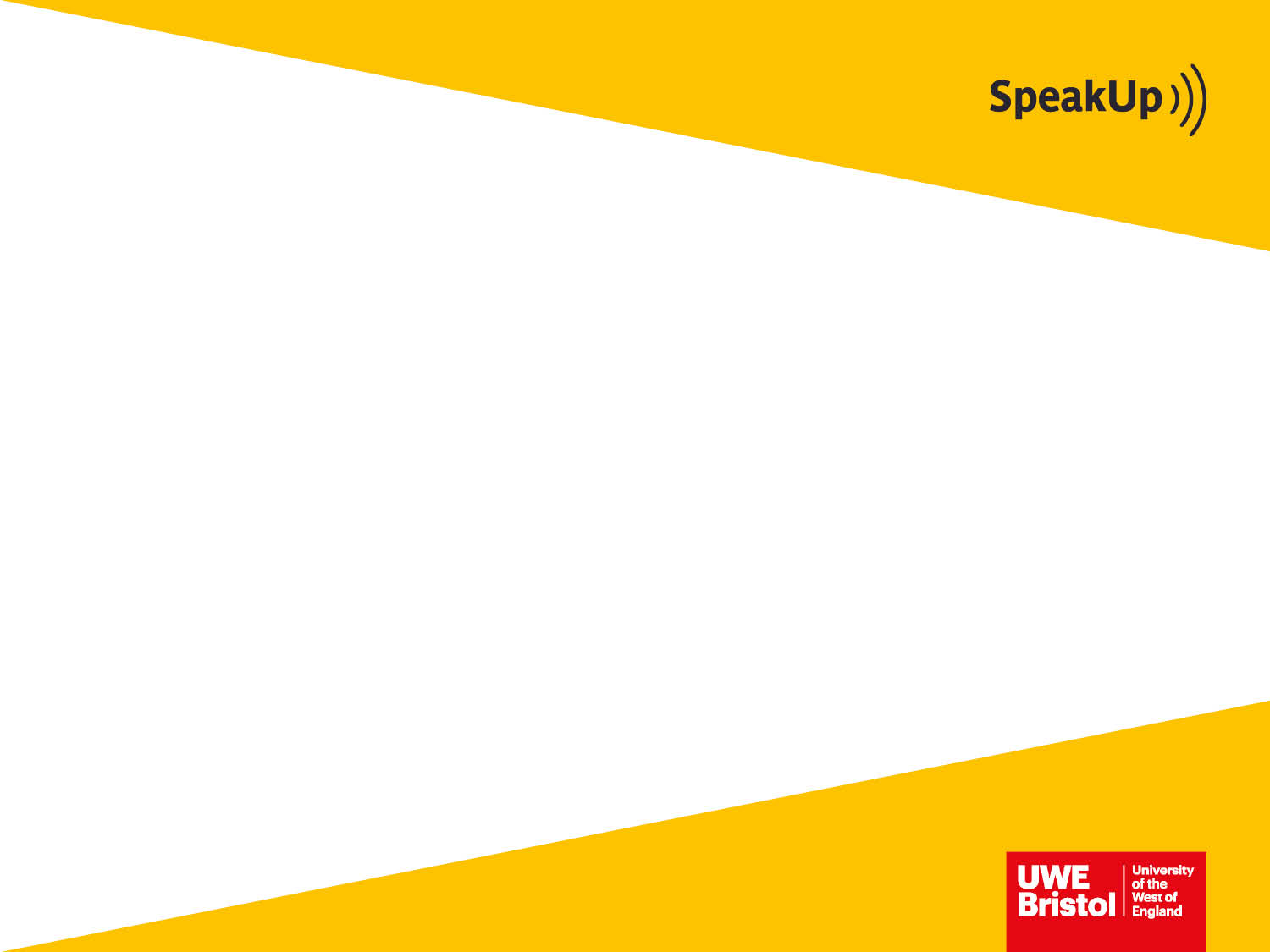 Sources used
Leeds  Beckett University. (2017) Mothers are the unseen force behind honour based crimes. Retrieved from:https://www.leedsbeckett.ac.uk/news/0317-mothers-are-the-unseen-force-behind-honour-based-crime/   http://www.bava.org.uk/types-of-abuse/honour-based-violence/ (Accessed May 2018).  
NUS (2011) Hidden marks. London: NUS.
NUS (2016) Access denied. NUS Connect blog. 20 Jan.
Price, H. (2017.) Revolt sexual assault research. Retrieved from: https://revoltsexualassault.com/research/ (Accessed May 2018).
Pride Surveys (2017) Teen Dating Violence Awareness: Facts, Signs, Prevention. Retrieved from: https://www.pridesurveys.com/index.php/blog/teen-dating-violence-awareness/ (Accessed May 2018).
Safe. (n.d. Rape and sexual assault. Retrieved from:    https://safe.met.police.uk/rape_and_sexual_assault/consequences_and_the_law.html (Accessed May 2018).
Young, C. (2017) ‘They started making monkey noises’: Three Bristol students on being victims of racism at uni. The Tab. 17 January. Retrieved from: https://thetab.com/uk/bristol/2017/01/17/started-making-monkey-noises-three-bristol-students-racially-abused-uni-28016 (Accessed May 2018). 
Young-Powell, A. and Gil, N. (2015) LGBT students on lad culture: Will I be safe on campus today? Guardian. 19 October. 
Victim Support. (n.d.) Rape and sexual assault. Retrieved from: https://www.victimsupport.org.uk/crime-info/types-crime/rape-and-sexual-assault (Accessed May 2018).
Heading Text
18
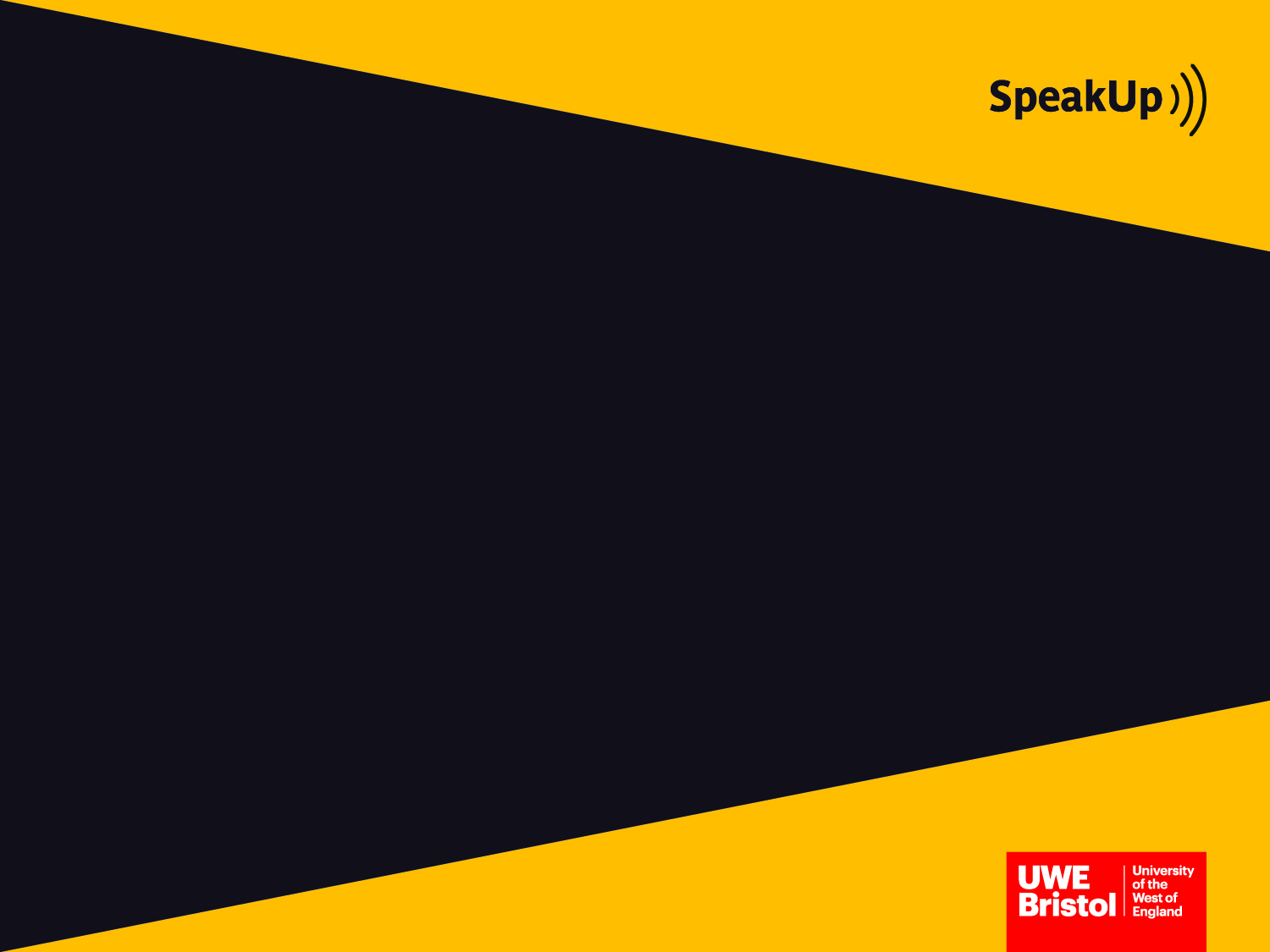 Bystander Programme, part of ‘Speak Up’ at UWE Bristol
Mackay, F., Bovill. H, McCartan, K., Waller, R., Miguel Lazaro, A., Carrie, S., and Smith, T. (2018) SpeakUp. Bristol, University of the West of England. In collaboration with UWE students, UWE Student Union, UWE staff, and external stakeholders; Bristol Zero Tolerance, Somerset and Avon Rape and Sexual Abuse Support, and Stand Against Racism and Inequality
19